«Вірю в твоє майбутнє, Україно!»
Оформлено інформаційний стенд «Цікаві факти про Україну»
Проведена екскурсія в бібліотеку закладу
Проведена вікторина «Що я знаю про Україну»
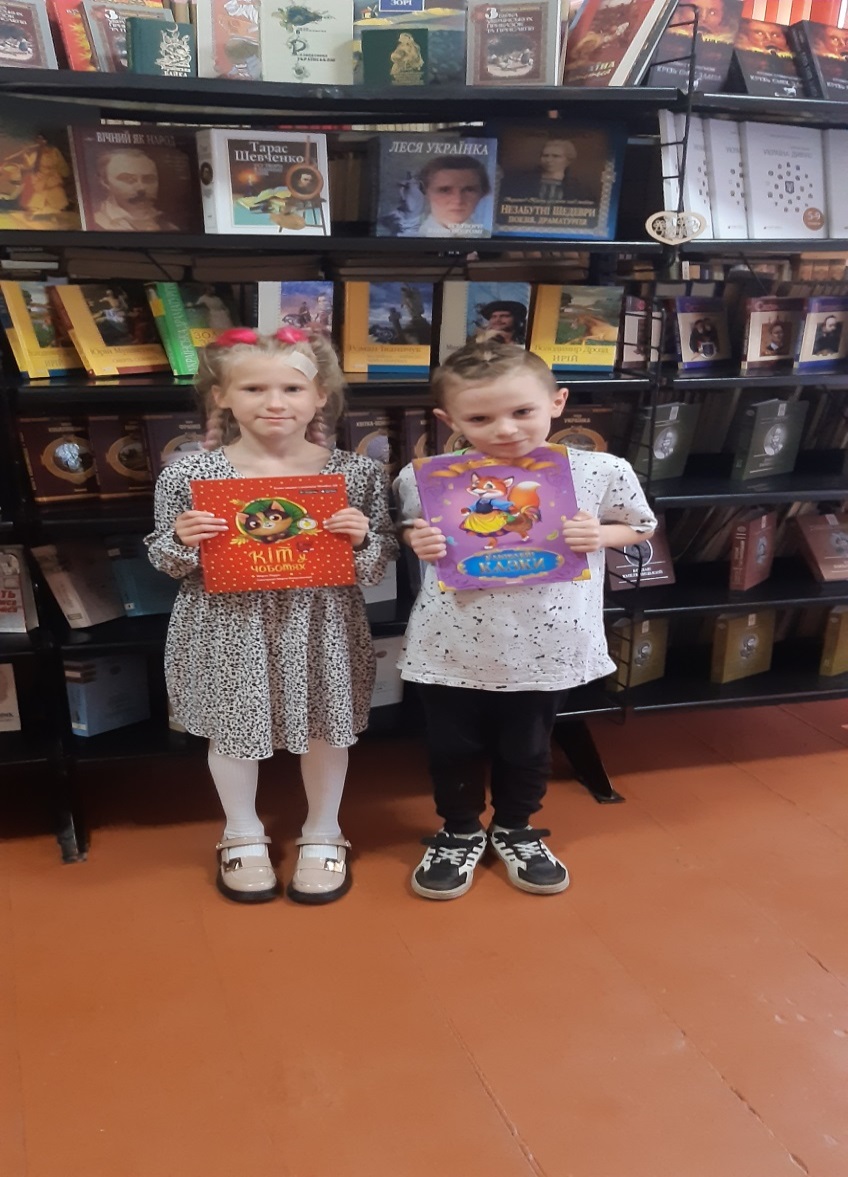 Смайл-опитування «Як ви розумієте патріотичне виховання?», учні 4-Б класу
Проведена година державності «Українська держава та її національна символіка», учні 4-Б класу
Оформлено виставки художньої літератури
Книжкова виставка «Моя незламна Україна!»
Українські прислів'я та приказки
Рекомендовано до перегляду відео
 «Цікаві факти про українську мову» https://www.youtube.com/watch?v=CFR5CpgU9QE
та
 «Стежками української історії» https://www.youtube.com/watch?v=jsS7zSd8nmM, учні 5-11 класів
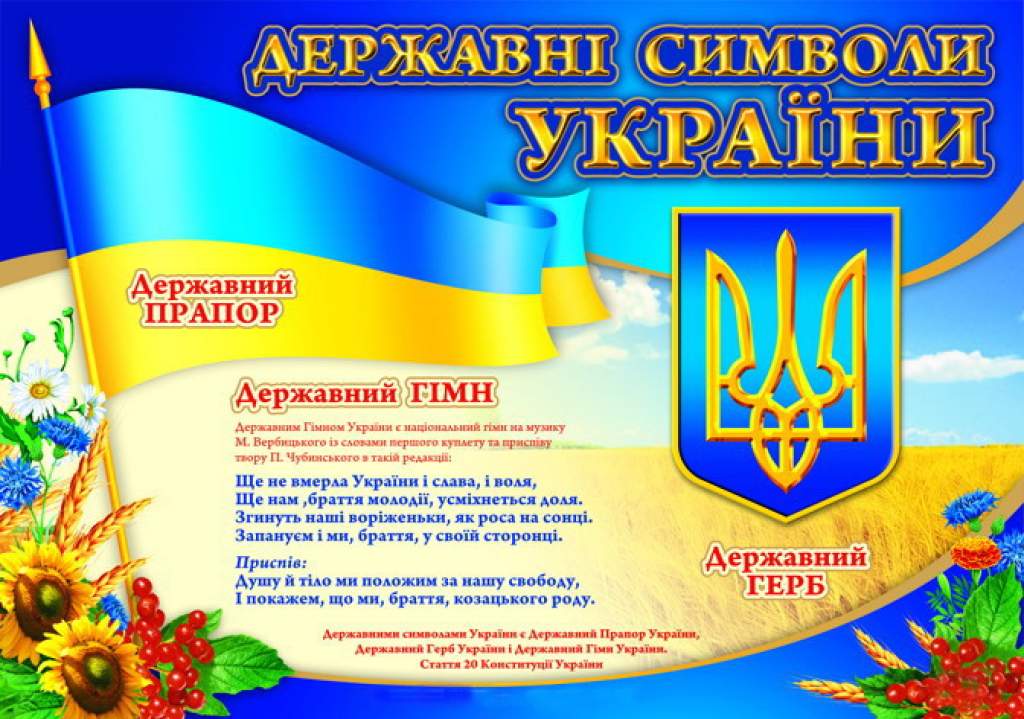 Проведена година державності «Українська держава та її національна символіка», учні ГПД